Система отчётов
ФИАН
2020
Система отчетов доступна после авторизации
Сотрудникам с разными ролями доступны разные возможности:

Администраторам: 

Доступен список всех отчетов сотрудников; 
Принятие отчета;
Отправка отчета на доработку с возможностью указания недостатков, требующих исправления;
Выгрузка в Excel.

Остальным сотрудникам: 

Размещение отчета;
Просмотр своих отчетов.
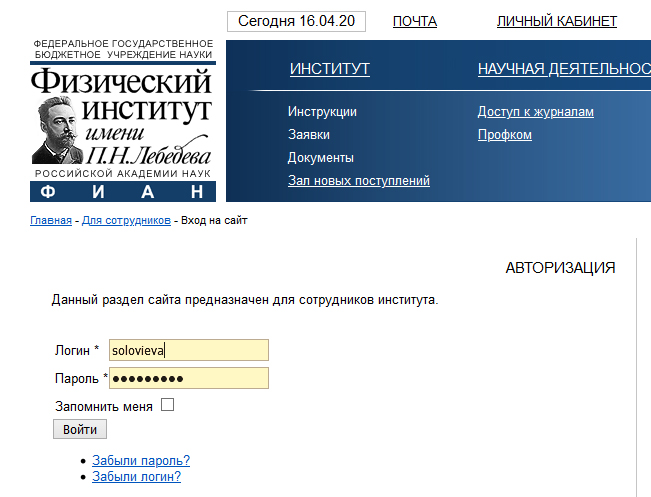 Размещение отчетов после авторизации
Работает техподдержка
ФИАН									2020 г.
Написание отчета сотрудником
Написание отчета сотрудником доступно после авторизации сотрудника на сайте.
ФИО, подразделение, должность подгружаются. Если у сотрудника имеется внутреннее совместительство – есть возможность выбрать должность и отделение.
Есть возможность подгрузить файл.
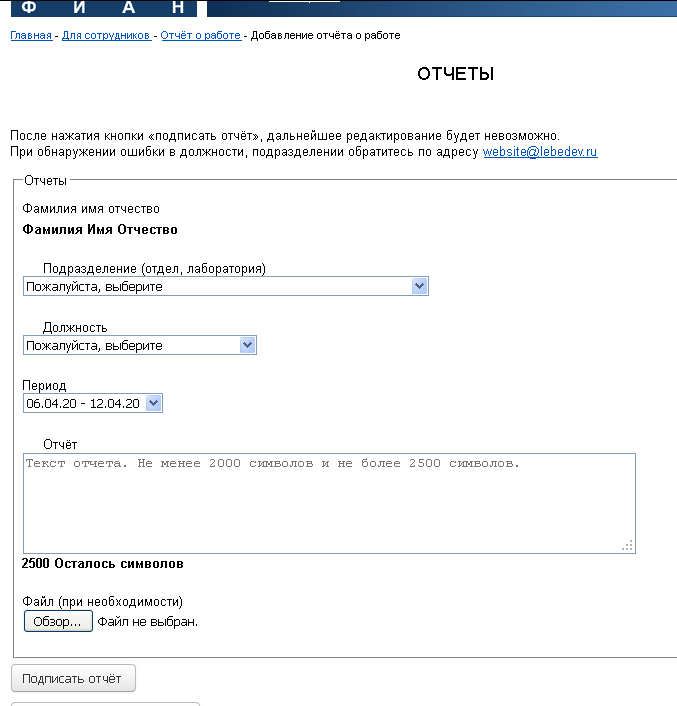 ФИАН									2020 г.
Список отчетов сотрудника
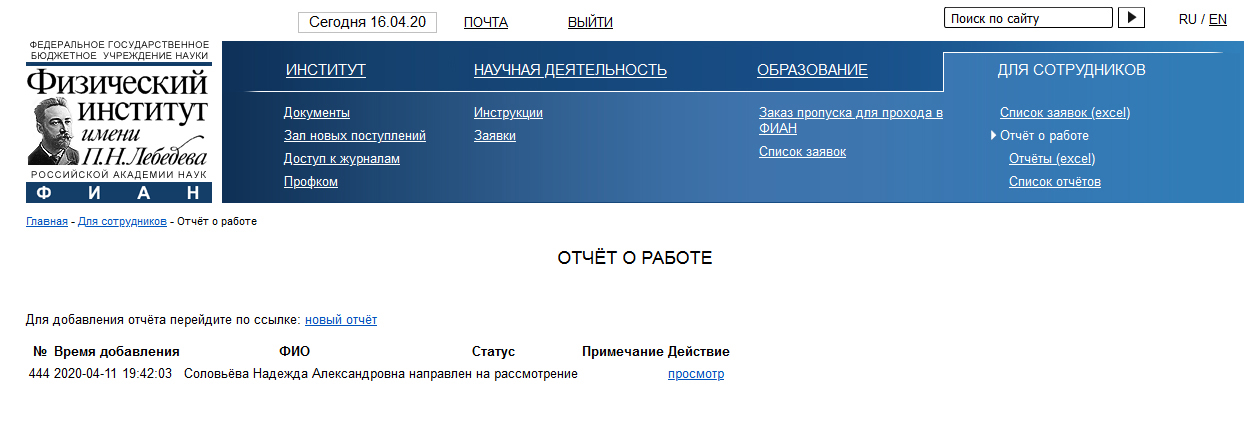 После подписания отчета, он появляется в списке отчетов сотрудника.
Изменить этот отчет уже нельзя, но можно составить новый отчет.
ФИАН									2020 г.